Aktivnosti u vodi i na snegu
AKTIVNOSTI U VODI
Kada govorimo o aktivnostima predškolske dece u vodi mislimo na igre i vežbe u vodi i plivanje. 
Voda je značajna za povećanje otpornosti i stvaranje sposobnosti organizma da se prilagođava različitim temperaturnim uslovima, tj. razvoju  sposobnosti termoregulacije. 
Osim toga, telesne aktivnosti u vodi poboljšavaju rad unutrašnjih organa, pre svega disanja, krvotoka i organa za varenje.
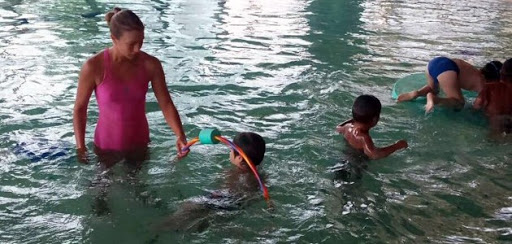 Doprinose pokretljivosti svih zglobova, jačanju svih mišićnih grupa, utiču na formiranje pravilnog držanja tela i razvoj koordinacije pokreta nogu i ruku. 
Ove aktivnosti služe i psihičkom opuštanju.
Stiču se navike ponašanja na plivalištu kao što su: nošenje opreme za plivanje (peškira, sapuna, papuča), obavezno higijensko tuširanje pre i posle boravka u vodi i sl.
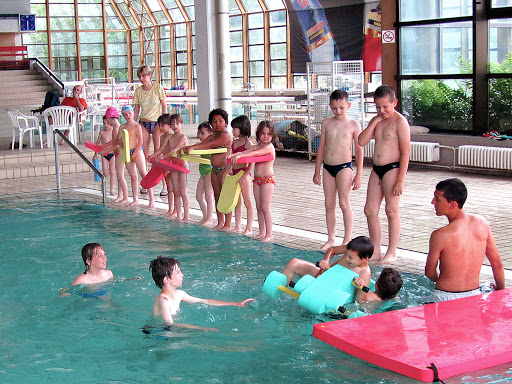 Za aktivnosti u vodi potrebno je ispuniti niz uslova
Pre svega, potrebno je obezbediti odgovarajuću vodenu površinu.
Poželjna temperatura vode treba da je oko 30°C. 
Ulazak sa obale treba da je pristupačan - lak sa postepenim povećanjem dubine. 
Prostor za aktivnosti treba da je obeležen plutajućim graničnicima (oznakama).
Aktivnosti u vodi treba da vodi instruktor plivanja ili vaspitač, koji treba da je odličan plivač i osposobljen za obučavanje plivanja i spašavanje davljenika.
Vaspitač treba da ima pomoćnika
Grupa sa kojom se vežba ne treba da prelazi 10 dece.
Vaspitač uvek prvi ulazi u vodu i staje  na udaljeniji deo od obale, licem okrenut ka deci (obali), a deca su obično u vrsti ispred njega.
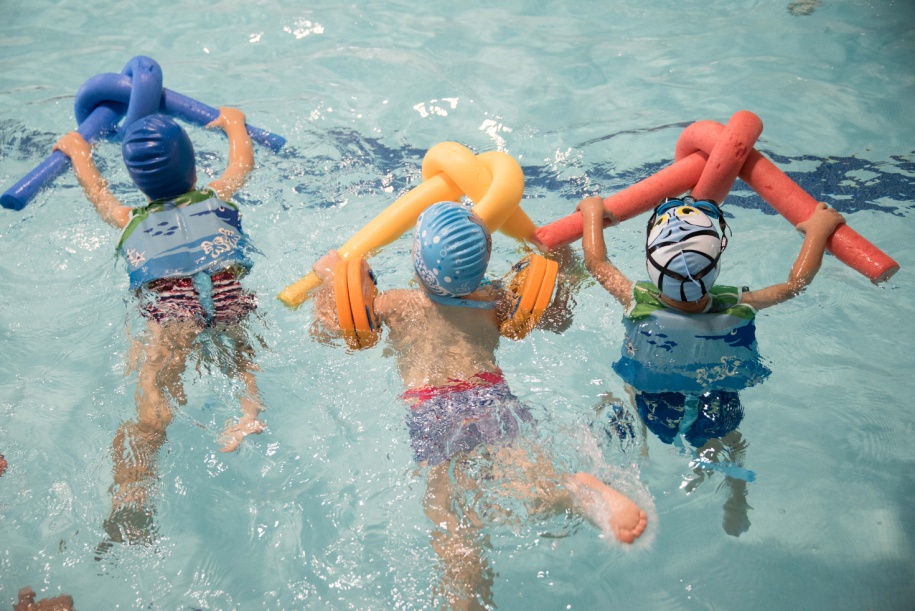 Nakon obezbeđivanja osnovnih uslova za rad proces aktivnosti u vodi može da se odvija sledećim redosledom
Igre i igrolike vežbe 
Ove igre i vežbe započinjemo na obali blizu vodene površine, pravljenjem figura i objekata od peska
Postepeno se ulazi u vodu - prvo do članaka, pa se u toku rada povećava dubina sve do pojasa dece
Ove igre mogu biti: uzimanje peska ili šljunka sa dna plićaka, igranje lađicom u plićaku, igranje loptom, hodanje, trčanje i skakutanje u plićaku, menjanje mesta dveju grupa u vodi, čučanj - ustajanje, sedenje - ustajanje u plićaku, sedeći lupati nogama po vodi, provući se ispod konopca koji je razapet u vodi, hvatalice u vodi (pojedinačno i u paru), borba petlova itd.
Vežbe ronjenja i disanja u vodi
Uvežbavanje pravilnog disanja na suvom. Potrebno je duboko - snažno udahnuti (kroz usta i nos), a zatim sporo (dugo) izdisati kroz usta.
Izduvavanje vode iz šaka. Postupak je kao kod prethodne vežbe samo se izdisajem pokušava izduvati voda iz šaka.
Izdisanje u vodi. Snažno se udahne, a zatim se u pretklonu usta zagnjure u vodu i vazduh sporo i kontinuirano izduva u vodu.
Vežbe plutanja i zauzimanja horizontalnog položaja na vodi
Obuhvatanjem i držanjem lopte u zgrčenom položaju plutati u vodi.
Držeći se za ivicu bazena ili ruke suvežbača plutati u zgrčenom položaju.
Čučnuti i zagnjuriti se ispod vode, odgurnuti se nogama, zgrčiti se, obuhvatiti potkolenice i plutati u zgrčenom položaju.
Plutati u prsnom i pruženom položaju držeći se za ruke suvežbača, koji stoji ispred ili držeći se za loptu ili ivicu bazena.
Vežba klizanja po vodi
Klizanje na prsima, a zatim na leđima u pruženom položaju, uz pomoć vučenja suvežbača.
Samostalno klizanje u prsnom, a zatim leđnom položaju sa uzručenim rukama uz prethodno odgurivanje nogama od zida bazena.
Klizanje u prsnom, a zatim i leđnom položaju sa priljubljenim rukama uz telo, uz prethodno odgurivanje od zida bazena.
Vežbe okretanja u vodi
Okretanje u mestu, hodanju i trčanju.
Okretanje u prsnom, a zatim leđnom položaju.
Kompletnu obuku neplivača može vršiti samo instruktor plivanja 
Program obrazovanja vaspitača ne predviđa obavezu instruktorskog nivoa, te vaspitač najčešće nije osposobljen za kompletnu obuku
AKTIVNOSTI NA SNEGU
Na snegu se mogu izvoditi sledeće aktivnosti: igre na snegu i sa snegom, sankanje i skijanje. Na ledu se može vežbati klizanje.
Aktivnosti na snegu i ledu, uz istovremeni boravak na svežem vazduhu i suncu, pozitivno deluju na povećanje otpornosti organizma, poboljšanje rada organa za disanje, krvotoka, organa za varenje, nervnog sistema, aparata za kretanje, kao i na razvoj koordinacije pokreta, ravnoteže, okretnosti i spretnosti. 
Osim toga, uticaji mogu biti značajni i na razvoj odvažnosti, smopouzdanja, upornosti i na međusobnu saradnju dece.
Organizaciona i metodička uputstva.
Ove aktivnosti se izvode pri niskim temperaturama zbog čega deca treba da su obučena i obuvena na adekvatan način.
Odeća i obuća ne smeju sprečavati kretanje i pokrete.
Po prestanku aktivnosti decu treba ponovo utopliti. Tokom aktivnosti ne sme biti mnogo stajanja i nepotrebnih pauza za objašnjenja
U toku, a i nakon svih aktivnosti na snegu i ledu, treba voditi računa o korelaciji sa 
ostalim vaspitno-obrazovnim oblastima.
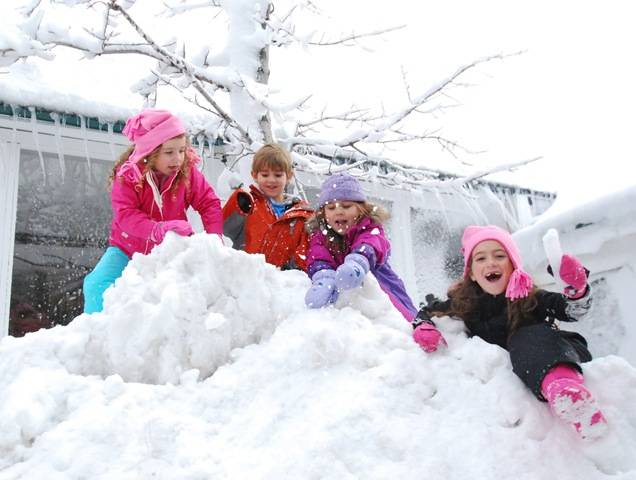 Igre i vežbe na snegu
Na snegu se mogu upražnjavati raznovrsne igrolike vežbe, kao što su: hodanje dugim koracima kroz neutaban sneg („Kao divovi“), hodanje u snegu sa visokim dizanjem kolena („Kao rode u bari“), tabananje snega i pravljenje raznih slika (sunca, cveta, zvezde i sl.), ...
Osim igrolikih vežbi potrebno je u radu sa decom koristiti što više igara kao što su: jednostavne i složene hvatalice, razne vrste igara pretrčavanja i rastrčavanja, razne vrste takmičenja sa ciljem: „Ko će bolje i lepše?“ - da napravi Sneška belića, „Ko će brže?“ - da napravi veću grudvu snega ili prenese veliku grudvu snega i sl. Osim toga, interesantne su igre u kolu oko Sneška, prolazak voza kroz sneg, takmičenje dve ekipe (grupe) u grudvanju itd.
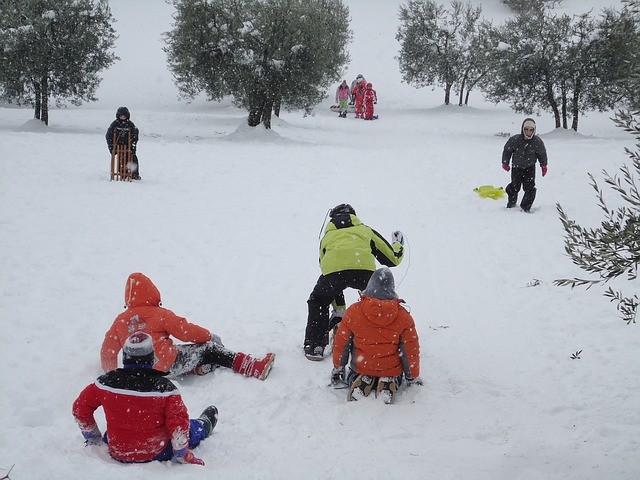 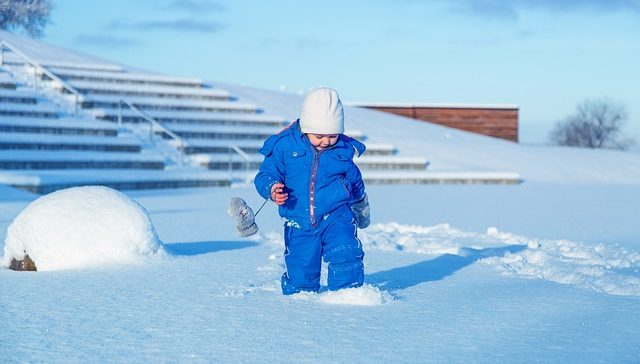 Zadatak:
Koji su pozitivni uticaji vode?
Ko jedino sme da sprovede kompletnu obuku neplivača?
Koje sve aktivnosti mogu da se sprovode na snegu?